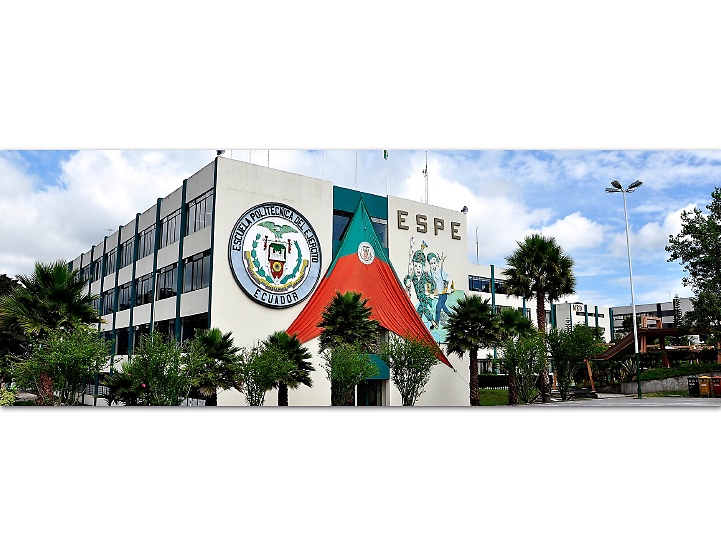 LICENCIATURA EN CIENCIAS DE LA ACTIVIDAD FISICA, DEPORTES Y RECREACION

TEMA:
Propuesta de ejercicios específicos de fuerza explosiva en la efectividad de la patada de Pecho en nadadores Juveniles del club ESNNAT

AUTOR:
SIMBA SALCEDO, JAIRO DANILO
DIRECTOR:
MSc. VACA GARCÍA, MARIO RENÉ
PLANTEAMIENTO DEL PROBLEMA
La técnica de braza o estilo pecho es considerado una de las técnicas de nado más antiguas que se conoce. En un análisis que hacen varios entrenadores sobre la particularidad de esta técnica sostienen que la patada tiene tanta importancia como la brazada es decir 50% para cada una, observándose en algunos nadadores un porcentaje mucho menor en la efectividad de la patada, sin duda que algunos entrenadores le dan poca importancia al trabajo aislado de la patada dando muy poca importancia al trabajo técnico y físico en agua y en seco de las diferentes fases de la patada.
La técnica de pecho es uno de los cuatro estilos considerados con mayor dificultad, Desde una observación técnica es el estilo que no se parece en nada a las otras técnicas de nado por sus particularidades siendo además el más lento de los estilos.
FORMULACIÓN PROBLEMA DE INVESTIGACIÓN

¿Los ejercicios específicos de fuerza explosiva inciden en la efectividad de la patada de pecho en nadadores juveniles del club ESNNAT?
JUSTIFICACIÓN E IMPORTANCIA
Determinar el porcentaje de efectividad que tiene la patada en relación con la brazada, evaluando la técnica y la efectividad de la misma para proponer una serie de ejercicios específicos para mejorar tanto los aspectos técnicos como físicos en cada una de las fases de la patada.
OBJETIVO GENERAL

Analizar la incidencia de los ejercicios específicos de fuerza explosiva en la efectividad de la patada de pecho en nadadores juveniles club ESNNAT
OBJETIVOS ESPECÍFICOS

Analizar pre y pos-test de la fuerza explosiva en nadadores juveniles del club ESNNAT

Analizar la técnica de la patada de pecho en nadadores juveniles del club ESNNAT

Establecer la efectividad de la patada y brazada de la técnica de pecho en nadadores juveniles del club ESNNAT.
METAS 
Establecer una batería de test que nos permita medir efectivamente la Fuerza explosiva.
Aplicar una guía de observación con la finalidad de obtener el nivel técnico de los nadadores del club ESNNAT.
Proponer una gama de ejercicios específicos de fuerza explosiva para mejorar la patada en la técnica de pecho en nadadores del club ESNNAT.
Lograr la participación activa de los nadadores y la colaboración de los dirigentes y director y oponente de trabajo de investigación
FORMULACIÓN DE HIPÓTESIS 
Hipótesis de la investigación
Hipótesis de trabajo:

Hi: 	Los ejercicios específicos de fuerza explosiva mejoran la efectividad de la patada de pecho en nadadores juveniles club ESNNAT

Hipótesis operacionales:
Hi1:		Los ejercicios específicos de fuerza explosiva desmejoran la efectividad de la patada de pecho en nadadores juveniles club ESNNAT
Hipótesis nula:

Ho:   Los ejercicios específicos de fuerza explosiva No inciden en la efectividad de la patada de pecho en nadadores juveniles club ESNNAT
OPERACIONALIZACIÓN DE VARIABLES
METODOLOGÍA DE LA INVESTIGACIÓN
Tipo de investigación

El  presente proyecto de investigación se basará en  un estudio cuasi experimental,  y tendrá como Finalidad  demostrar la incidencia y correlación de una propuesta de ejercicios específicos de fuerza explosiva en  la efectividad de la patada de pecho, ya que será aplicado en los diferentes entrenamientos de los nadadores.
POBLACIÓN Y MUESTRA

Población 
La población que participará en el presente estudio científico estará constituida por los nadadores del Club ESNNAT.

Muestra
El universo de estudio para esta investigación lo conformarán 8 deportistas.
INSTRUMENTOS DE INVESTIGACIÓN
Test técnico para medir el nivel de ejecución (Guía de observación de errores técnicos).
Test de 25 metros patada.
Test de salto alto (Jump test)
EJERCICIOS DE FUERZA EXPLOSIVA
Tratamiento y Análisis Estadístico de los Datos

El procesamiento y análisis de datos en la parte teórica se hará a través del procesador de palabras Word utilizando las normas Apa y los datos numéricos obtenidos de los resultados de los test aplicados a los nadadores serán interpretados en el paquete de análisis EXCEL análisis descriptivo, en el cual se utilizarán gráficos de barras y tablas acompañadas del análisis respectivo de la información obtenida. Para determinar la efectividad de los ejercicios específicos de fuerza explosiva aplicados a la técnica de patada de pecho utilizaremos la diferencia de medias.
Recursos Humanos
Investigador principal: Simba Salcedo Jairo Danilo
Director de tesis. MSc. Mario Vaca García
Nadadores del club ESNNAT 

Recursos Económico y material
A continuación, se encontrará los recursos necesarios que garantizaran que el presente proyecto investigativo se realice de acuerdo a la planificación establecida, es decir se consideran los recursos para el diseño ejecución y evaluación del proyecto
Análisis estadístico de la investigación

Análisis test técnico para medir el nivel de ejecución de las piernas patada de la Técnica de Nado Pecho
Fase negativa recobro correcto de los pies a la posición de propulsión
ESTADÍSTICOS DESCRIPTIVOS
Nota: Encontramos que los nadadores, en el test técnico de la fase negativa recobro correcto de los pies a la posición de propulsión obtienen en el pretest una media de 2,87 puntos, un máximo de 4,00 puntos, un mínimo de 2,00 puntos y un rango de 2,00 puntos. Luego de aplicar la propuesta se obtiene una media de 4,62 puntos, un máximo de 6,00 puntos, un mínimo de 4,00 puntos y un rango de 2,00 puntos. Evidenciando una mejora considerable en los resultados finales.
Diferencia de Medias.
Nota: Se puede observar que en el test técnico de la fase negativa recobro correcto de los pies a la posición de propulsión una mejora en la diferencia de medias es de 1,75 puntos lo que no da a entender que la propuesta fue bien aplica.
Prueba de rangos con signo de Wilcoxon.
Nota: En el test Recobro correcto de los pies a la posición de propulsión el p valor es de 0,01, siendo menor al valor de 0,05, lo que nos permite rechazar la hipótesis nula y acepta la hipótesis de trabajo “Hi: Los ejercicios específicos de fuerza explosiva mejoran la efectividad de la patada de pecho en nadadores juveniles club ESNNAT
Análisis de correlación de variables
Recobro correcto de los pies a la posición de propulsión Correlación test 25 metros nado
Análisis: El resultado entre el recobro correcto de los pies a la posición de propulsión y el test 25 metros nado, nos da una correlación negativa débil 0,33, lo que nos da a entender que al mejorar la variable técnica la variable nado disminuye en tiempo o mejora.
Fase negativa correcto agarre de los pies con los talones próximo a los glúteos
Resultados correcto agarre de los pies con los talones próximo a los glúteos
ESTADÍSTICOS DESCRIPTIVOS
Nota: Encontramos que los nadadores, en el test técnico de la fase negativa correcto agarre de los pies con los talones próximo a los glúteos obtienen en el pretest una media de 2,87 puntos, un máximo de 4,00 puntos, un mínimo de 2,00 puntos y un rango de 2,00 puntos. Luego de aplicar la propuesta se obtiene una media de 5,37 puntos, un máximo de 6,00 puntos, un mínimo de 4,00 puntos y un rango de 2,00 puntos. Evidenciando una mejora considerable en los resultados finales.
Diferencia de Medias.
Nota: Se puede observar que en el test técnico de la fase negativa Correcto agarre de los pies con los talones próximo a los glúteos una mejora en la diferencia de medias es de 2,50 puntos lo que no da a entender que la propuesta fue bien aplica
Prueba de rangos con signo de Wilcoxon.
Nota: En el test correcto agarre de los pies con los talones próximo a los glúteos el p valor es de 0,01, siendo menor al valor de 0,05, lo que nos permite rechazar la hipótesis nula y acepta la hipótesis de trabajo “Hi: Los ejercicios específicos de fuerza explosiva mejoran la efectividad de la patada de pecho en nadadores juveniles club ESNNAT
Análisis de correlación de variables
Correcto agarre de los pies con los talones próximo a los glúteos Correlación test 25 metros nado
Análisis: El resultado entre el Correcto agarre de los pies con los talones próximo a los glúteos y el test 25 metros nado, nos da una correlación negativa débil 0,38, lo que nos da a entender que al mejorar la variable técnica la variable nado disminuye en tiempo o mejora.
CONCLUSIONES.-
Una particularidad que tiene esta técnica es su nivel de coordinación es por ello que para muchos deportistas se hace complejo aprender esta técnica y por ende es dominada por pocos especialistas, se observa que dentro de sus movimientos de coordinación se realiza en forma alternativa la patada y la brazada, mientras se realiza la acción de la patada se estaría ejecutando el recobro de la brazada y secuencialmente ocurriría lo contrario.
La técnica de la patada en el estilo pecho ha venido evolucionado a través de los años observándose en primer lugar una técnica patada amplia y en cuña, descubriendo una técnica con una patada más efectiva de latigazo con una menor amplitud, es por esto que actualmente, la técnica de patada de pecho utilizada por una gran mayoría de nadadores es una combinación de la técnica de cuña y el latigazo.
Esta investigación es motiva a realizar ya que en la actualidad no existe en la natación ecuatoriana investigaciones o análisis de este tipo, esta  fase de la técnica de pecho  tiene mucha importancia cuando se ejecuta el estilo ya sea en los entrenamientos o en competiciones siendo decisiva ya sea en pruebas de 50, 100 y 200 metros y además en las pruebas de combinado individual en las que compite  los nadadores, permitirá determinar el porcentaje de efectividad que tiene la patada en relación con la brazada.
Esta investigación contó con los recursos humanos requeridos es decir con los nadadores del Club ESNNAT y con recursos materiales y financieros necesarios, para la culminación de mi proyecto de investigación de grado, además con la asesoría de especialistas en la rama del deporte y en el área de la natación y entrenamiento deportivo, con su dirigencia y cuerpo técnico, así también se contará con la asesoría especializada del personal docente vinculado con el tema.
En el test técnico de la fase negativa recobro correcto de los pies a la posición de propulsión una mejora en la diferencia de medias es de 1,75 puntos lo que nos da a entender que la propuesta fue bien aplica.
En el test técnico de la fase negativa Correcto agarre de los pies con los talones próximo a los glúteos una mejora en la diferencia de medias es de 2,50 puntos lo que nos da a entender que la propuesta fue bien aplica.
En el test técnico de la fase positiva no se elevan las rodillas y muslos hacia delante en el recobro de las piernas una mejora en la diferencia de medias es de 3,50 puntos lo que nos da a entender que la propuesta fue bien aplica
En el test técnico de la fase positiva extensión completa de las piernas con los dedos estirados durante la fase de deslizamiento de las piernas una mejora en la diferencia de medias es de 3,75 puntos lo que nos da a entender que la propuesta fue bien aplica.
En el test técnico de la fase positiva los pies empujan afuera y atrás con una vigorosa patada una mejora en la diferencia de medias es de 2,12 puntos lo que nos da a entender que la propuesta fue bien aplica.
En el test técnico de la fase positiva los pies se aceleran durante la patada una mejora en la diferencia de medias es de 2,00 puntos lo que nos da a entender que la propuesta fue bien aplica.
En el test técnico de la fase punto muerto los pies están más separados que las rodillas una mejora en la diferencia de medias es de 2,50 puntos lo que nos da a entender que la propuesta fue bien aplica
En el test técnico de la fase punto muerto en el momento de iniciar la extensión los pies se encuentran en rotación externa una mejora en la diferencia de medias es de 2,25 puntos lo que nos da a entender que la propuesta fue bien aplica
En el test técnico 25 metros nado, una mejora en la diferencia de medias es de 1,21 segundos lo que nos da a entender que la propuesta fue bien aplicada
En el test técnico salto alto Jump test, una mejora en la diferencia de medias es de 3,62 centímetros lo que nos da a entender que la propuesta fue bien aplica
En el resultado de las correlaciones se pudo evidenciar que en todas nos dio correlaciones negativas ya sean esta débiles o medias lo que nos da a entender que cuando la una variable mejora la otra disminuye, ya que tratándose de tiempo sería lo lógico que ocurra por cuanto el tiempo deberá disminuir o mejorar.
En la prueba de rangos con signo de Wilconxon el p valor fue menor a 0,05 lo que nos permite rechazar la hipótesis nula y acepta la hipótesis de trabajo “Hi: Los ejercicios específicos de fuerza explosiva mejoran la efectividad de la patada de pecho en nadadores juveniles club ESNNAT
RECOMENDACIONES.-
Aplicar en los entrenamientos de natación en todas las categorías esta metodología de trabajo ya que se a logrado demostrar la utilidad de la fuerza explosiva en el mejoramiento de la patada de pecho.
Socializar esta investigación en eventos científicos sean estos cursos especializados, congresos. Simposios, etc.
Motivar a los estudiantes que cursos superiores que están próximos a graduarse a que continúen con este tipo de investigación en diferentes poblaciones y muestras con la finalidad de corroborar con los resultados obtenidos en esta investigación.
MUCHAS GRACIAS
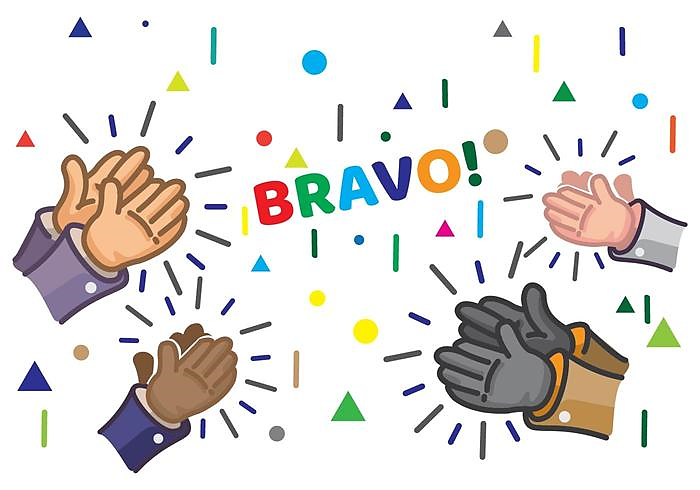